LMRFC Reference Slide For Crest Tables
LMRFC Forecasts Issued Morning of May 25, 2022
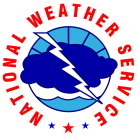 Lower Mississippi 
RIVER FORECAST CENTER
Talking Points
New Orleans, LA on the lower Mississippi River is cresting now and slow falls are expected over the next several days. 

Minor rises are occurring on the lower Ohio River and crests should occur over the next couple of days.  Crest levels will be well below flood levels. 

As rises from lower Ohio River move downstream on the lower Mississippi River, the rises will slowly dampen as they approach the confluence with the Arkansas River. 

Minor flooding continues at Red River Landing, LA and it is forecast to fall below flood stage this weekend. 

The 16 day future rainfall guidance shows slightly higher levels from the official forecast on the lower Ohio and lower Mississippi Rivers.  After this weekend, the guidance is showing no locations being in flood for the lower Mississippi River.
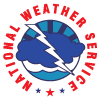 Ohio/Mississippi River Crest Watch
Created May 25 2022 @  11:00 am CDT
Lower Mississippi River Forecast Center     weather.gov/lmrfc
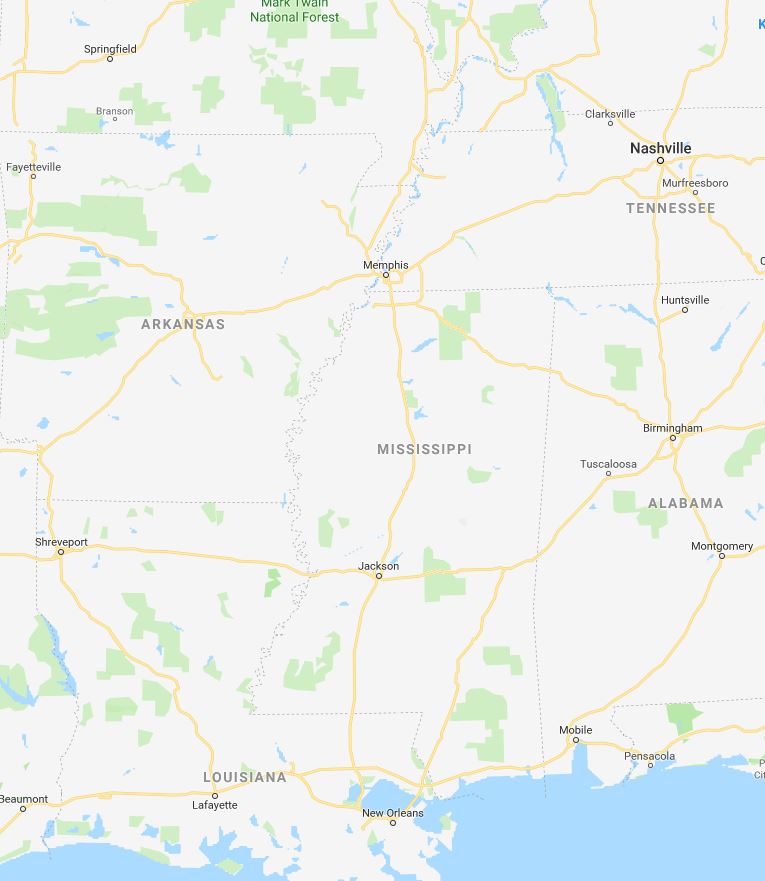 OH River at Paducah
OH River at Cairo
MS River at Caruthersville
Current: 20.8’
Current: 18.4’
Current: 29.8’
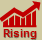 Rises over the several days
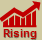 Forecast:
Forecast:
Forecast:
Rises over the next few days
Rises over the next 5 days
5 Days
2 Days
0.5 Day
2 Days
1 Day
2 Days
2 Days
2 Days
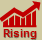 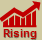 MS River at Ark City
MS River at Memphis
MS River at Natchez
MS River at Vicksburg
MS River at Greenville
MS River at New Orleans
MS River at Baton Rouge
Current: 26.7’
Current: 14.8’
Current: 46.9’
Current: 38.1’
Current: 38.4’
Current:  12.2’
Current: 32.7’
Slow rises over the next 5 days
Slow falls over the next 5 days
Falls over the next several days and remaining in ACTION over the next 5 days
Falls for a couple of days and remaining in ACTION over the next 5 days
Falls and remaining above 
ACTION over the next 5 days
Forecast:
Forecast:
Forecast:
Forecast:
Forecast:
Forecast:
Rises over the next 5 days
Forecast:
ACTION
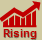 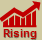 Slow rises over the next 5 days
ACTION
ACTION
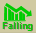 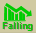 ACTION
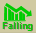 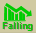 Crest Location
Bonnet Carré Location
NWSLMRFC
@NWSLMRFC
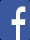 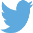